Ripartizione per comparto (valori di stipulato)
Lo sapevi che…nel mese di settembre 2020 il lease auto è cresciuto del 7,2%  rispetto allo stesso mese del 2019?
(*) Fonte: elaborazioni Assilea su dati Centro Studi e Statistiche UNRAE
Nei primi nove mesi del 2019, il mercato del leasing e del noleggio a lungo termine registra oltre 373 mila nuovi contratti per un valore dei nuovi finanziamenti pari a 15,3 miliardi di euro. Rispetto alla dinamica dei primi nove mesi dello scorso anno si conferma ancora una pesante flessione (-27,9% in numero e -23,6% in valore) che riflette il trend cumulato dei principali comparti. 
ll comparto Automotive, tuttavia, grazie all’efficacia della politica degli incentivi, mostra importanti segnali di ripresa: +4,9% nel numero e +7,2% nei valori finanziati nel solo mese di settembre, con dinamiche positive sia nel leasing finanziario che nel NLT, sia nel comparto delle autovetture, che in quello dei veicoli commerciali e industriali.
Il comparto Strumentale vede, invece, diminuire il numero dei nuovi contratti e i relativi valori di circa il -24,5%, con pesanti flessioni sia nel leasing operativo che nel leasing finanziario. Risulta in flessione anche il leasing Immobiliare (-27,3% in numero e -30,1% in valore), con contrazioni sia sul costruito che sul da costruire. 
Al contrario, nel comparto dell’Aeronavale e ferroviario si osserva un’importante crescita nel valore delle stipule (+14,5%) spinta dalla brillante performance della nautica da diporto che cresce di oltre il 10% rispetto allo scorso anno; del resto, già nel periodo da gennaio ad agosto del 2020 si era stipulato più di quanto visto nel comparto nell’intero 2019. Tale dinamica mostra un’anticipazione delle decisioni di spesa nel comparto della nautica da diporto in vista dell’imminente modifica dell’attuale calcolo dell’imponibile IVA.
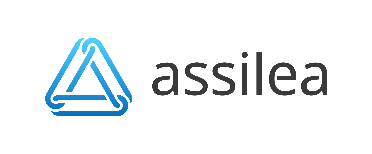 Per eventuali osservazioni o segnalazioni contattare il Centro Studi e Statistiche.
Beatrice Tibuzzi, Beatrice.Tibuzzi@assilea.it (06 99703625)      Eleonora Pontecorvi, Eleonora.Pontecorvi@assileaservizi.it (06 99703647)
A livello cumulato, il periodo gennaio-settembre 2020 registra ancora flessioni superiori al 20% in tutti i principali comparti, senza particolari differenze nei diversi sotto-comparti dello stipulato, tranne l’eccezione appena vista nel settore della nautica da diporto.
Il terzo trimestre dell’anno ha registrato tuttavia un’importante ripresa nel comparto auto, che riflette un trend positivo in tutti i sotto-comparti e che è proseguita anche nel mese di settembre. Nel comparto delle autovetture cresce del 4,4% il noleggio a lungo termine e del 29,7% il leasing finanziario, che vede anche una ripresa dei finanziamenti destinati alle imprese di noleggio (che avevano subito pesanti flessioni lo scorso anno).
Buona la dinamica dei veicoli commerciali in leasing, che nel trimestre considerato, registrano un +9,1% ed un incremento a due cifre nel mese di settembre. Crescite vicine al 19% si sono osservate sia nel comparto dei veicoli commerciali in NLT (+30% nel solo mese di settembre), sia in quello dei veicoli industriali che aveva avuto crescite a due cifre a luglio e ad agosto e che conferma un + 6,0% nel mese di settembre.
Guardando alla dinamica mensile dello stipulato leasing complessivo, dopo il brusco rallentamento registrato nel periodo di lockdown, si è assistito ad una netta ripresa a partire dal mese di maggio.

Grazie anche alla performance registrata nel comparto auto, nel mese di settembre si torna ai numeri e ai valori stipulati rispetto nello stesso mese dell’anno precedente.

Questo conferma come il leasing possa agire  come motore della ripresa economica e come moltiplicatore delle risorse messe in campo per la ripresa degli investimenti.
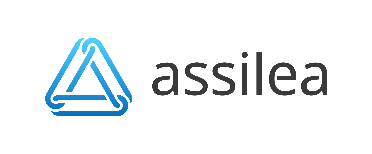 Per eventuali osservazioni o segnalazioni contattare il Centro Studi e Statistiche.
Beatrice Tibuzzi, Beatrice.Tibuzzi@assilea.it (06 99703625)      Eleonora Pontecorvi, Eleonora.Pontecorvi@assileaservizi.it (06 99703647)